Позитивная социализация средствами творческо-речевой деятельности старших дошкольников с нарушениями речи
Подготовил учитель-логопед МБДОУ №11 «Солнышко»
Цалкосова Виктория Сергеевна
"Усваивая родной язык, ребёнок усваивает не одни только слова ... но бесконечное множество понятий, воззрений на предметы, множество мыслей, чувств, художественных образов... и усваивает легко и скоро, в два-три года, столько, что и половины того не может усвоить в двадцать лет прилежного и методического учения. 
Таков этот великий народный педагог – родное слово!"
К.Д. Ушинский.
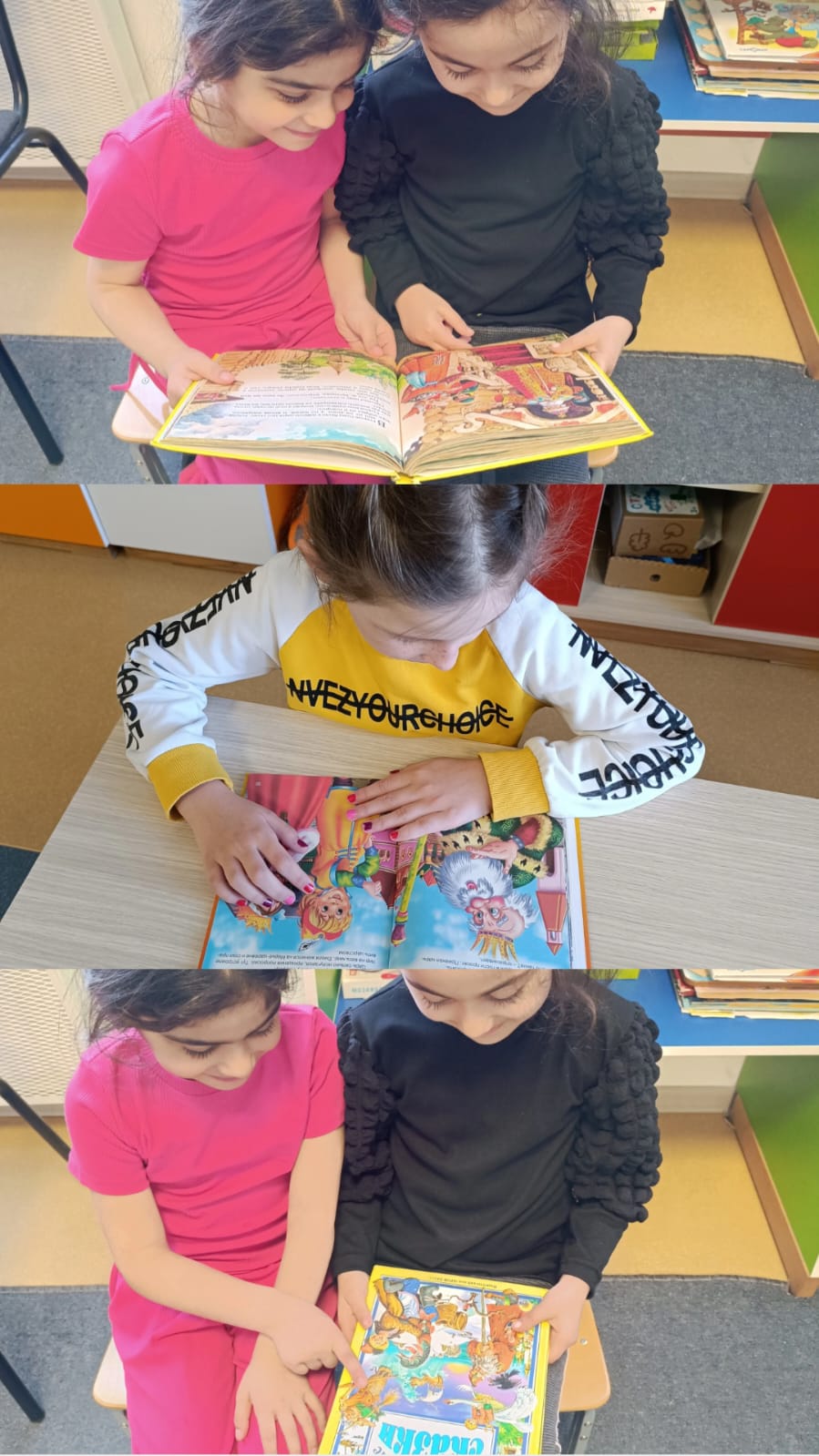 Позитивная социализация на основе произведений детской литературы.
Особенно актуальна художественно-творческая деятельность 
для дошкольников с нарушениями речи.
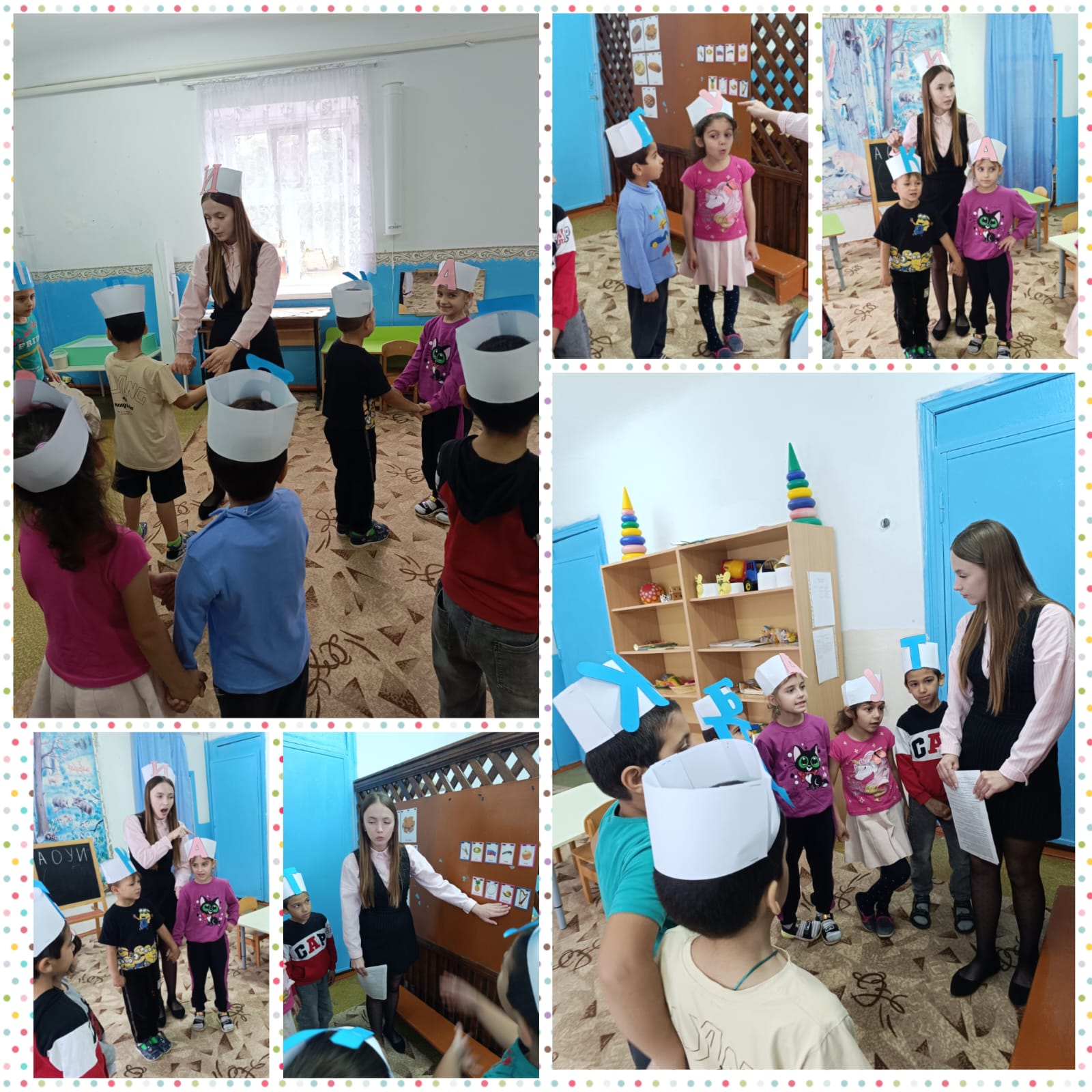 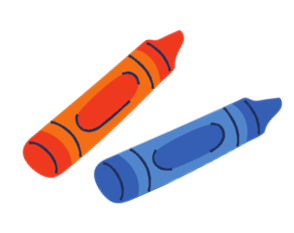 Совместная деятельность способствует формированию:
доброжелательного отношения друг к другу
установлению дружеских отношений
потребности в сотрудничестве
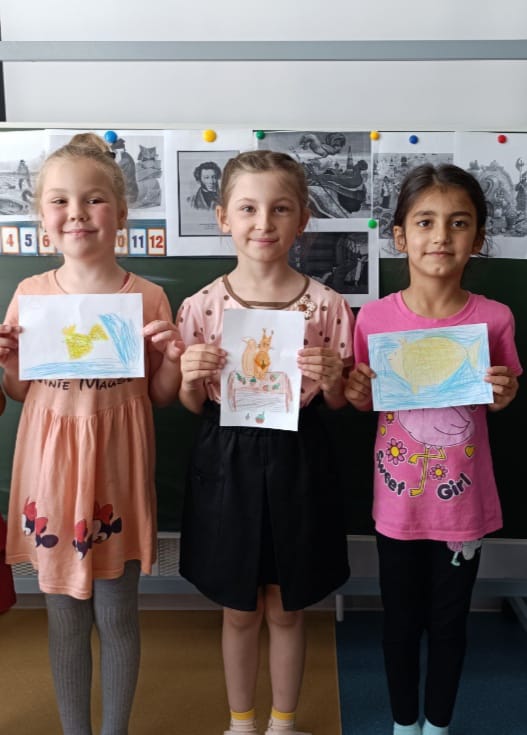 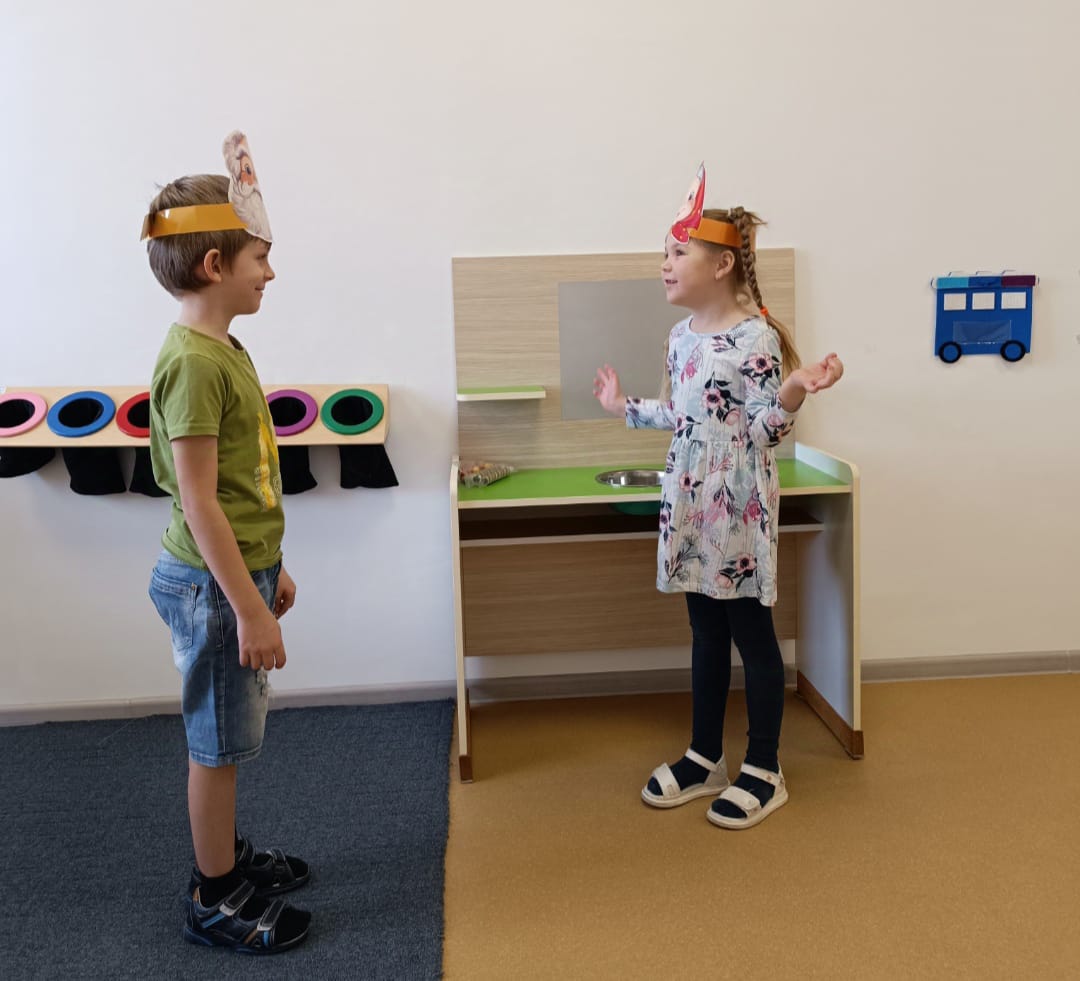 Литературно-речевая;
Виды художественно-творческой деятельности:
Изобразительная;
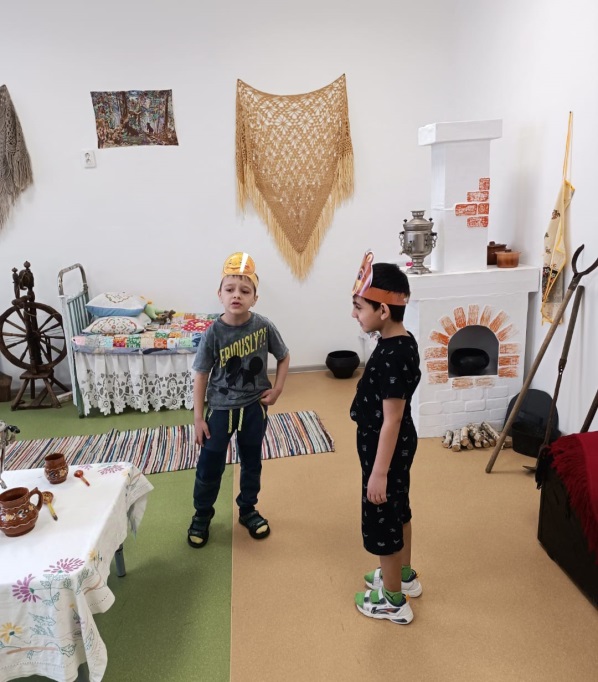 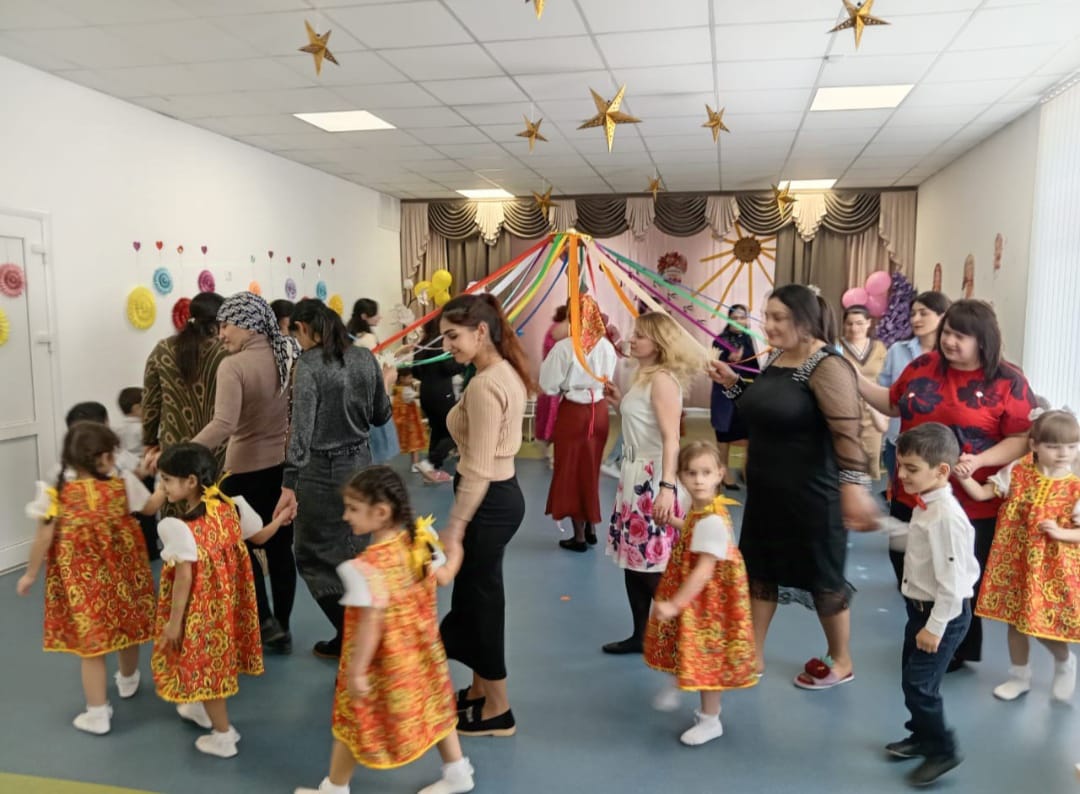 Театрализованная;
Музыкальная.
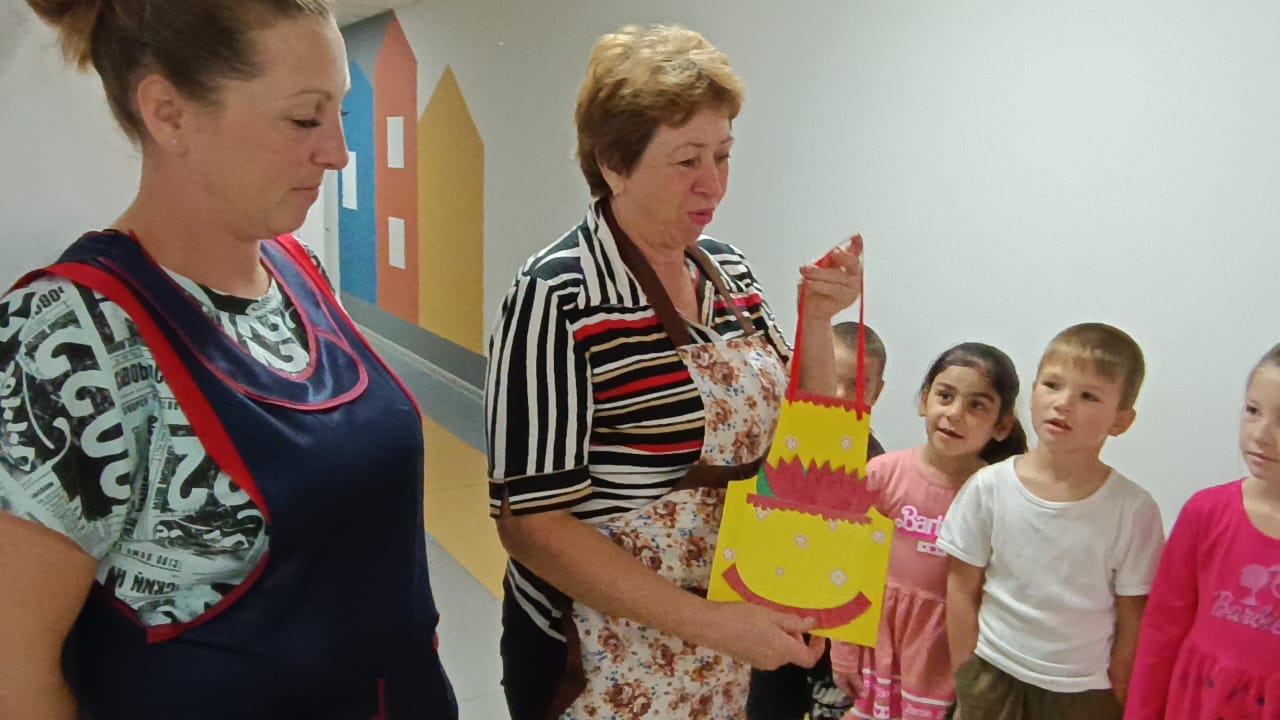 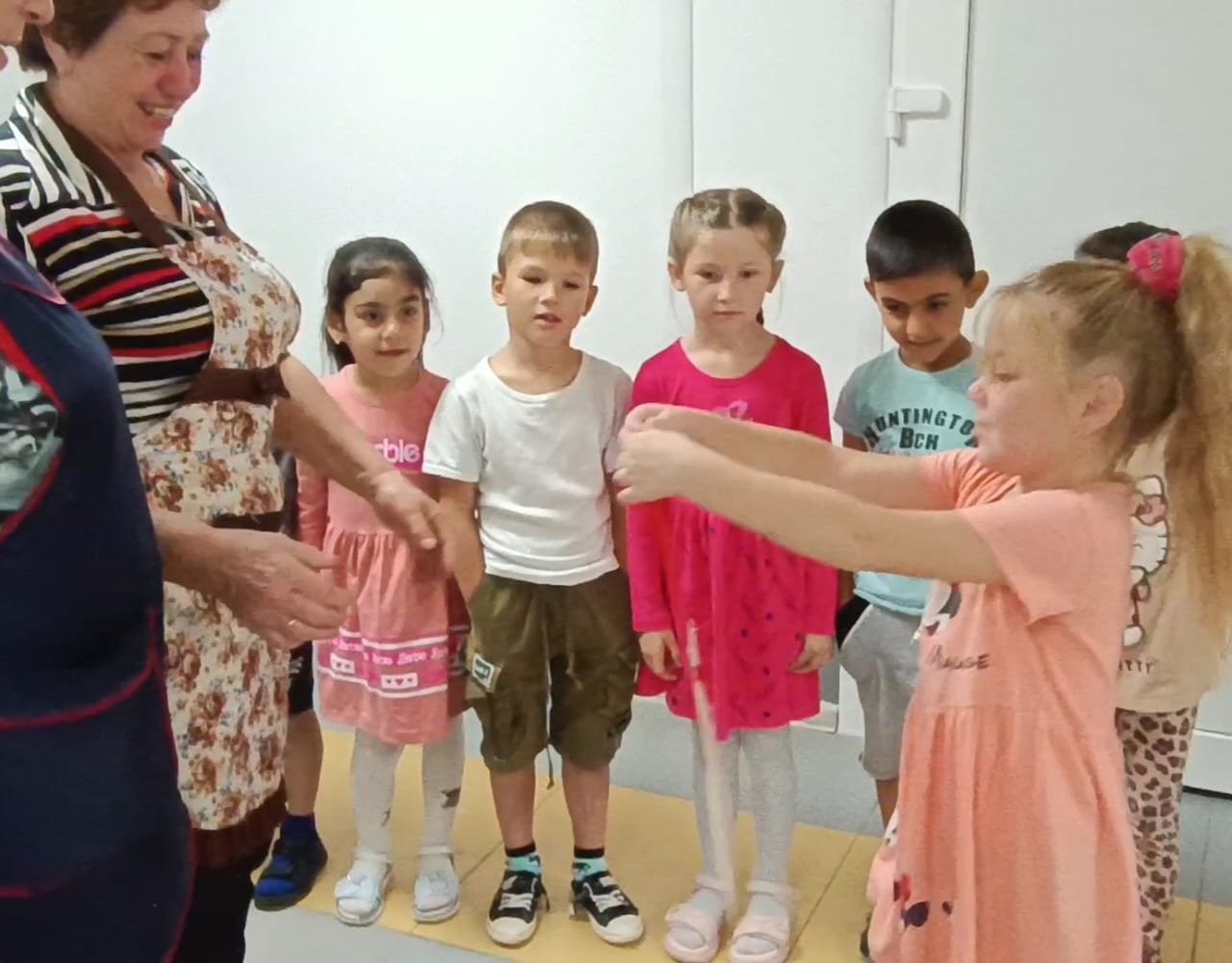 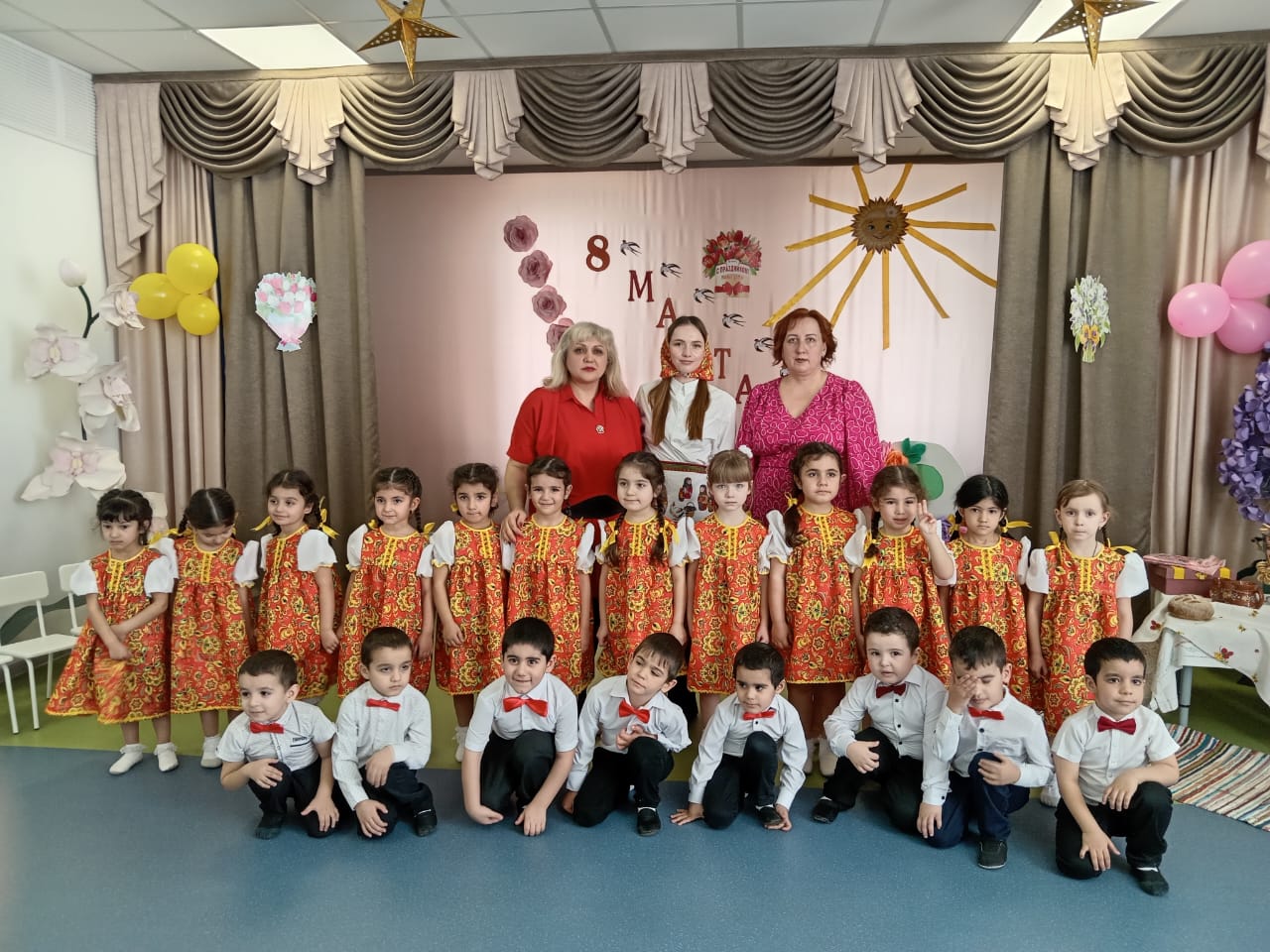 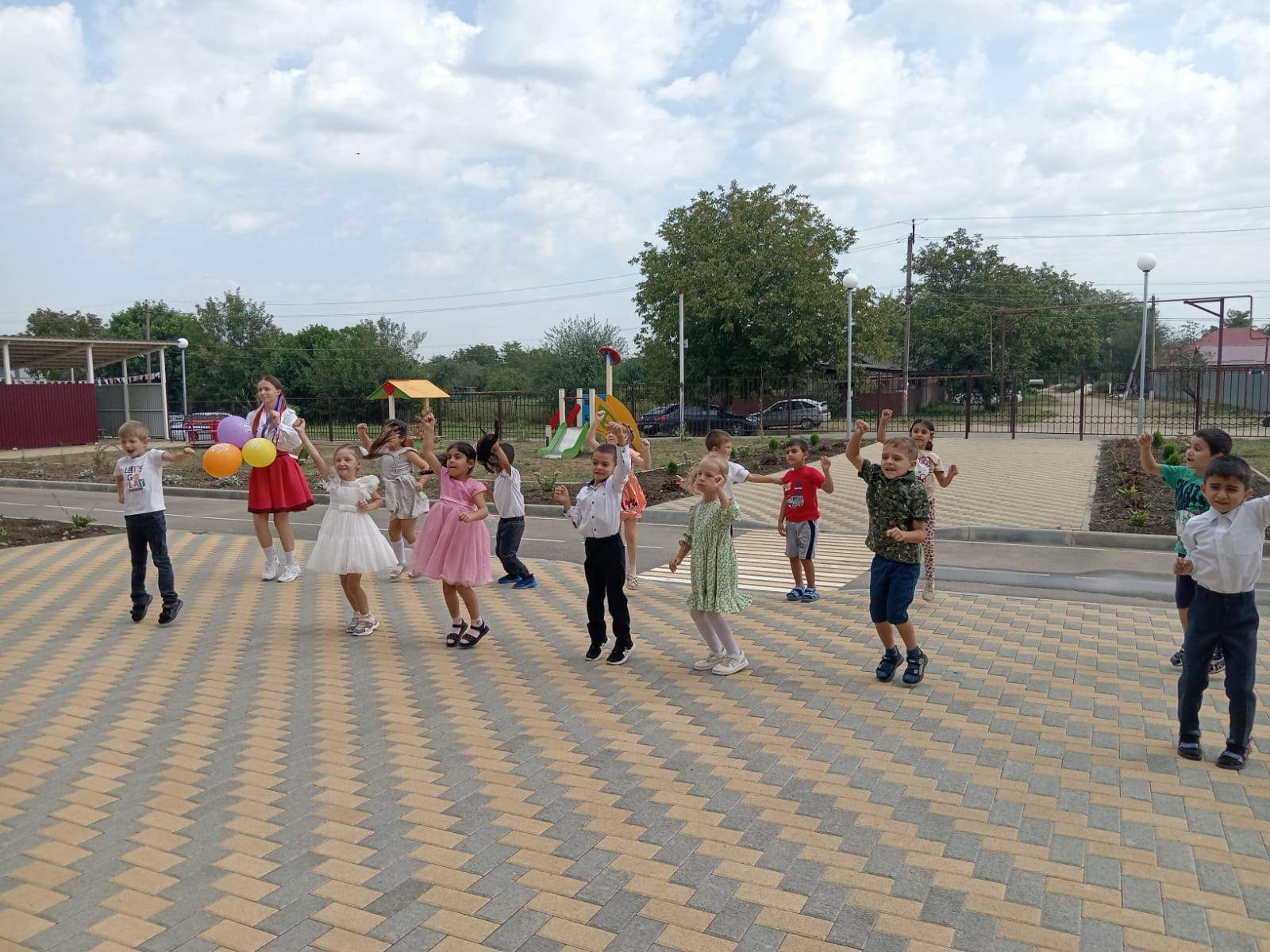 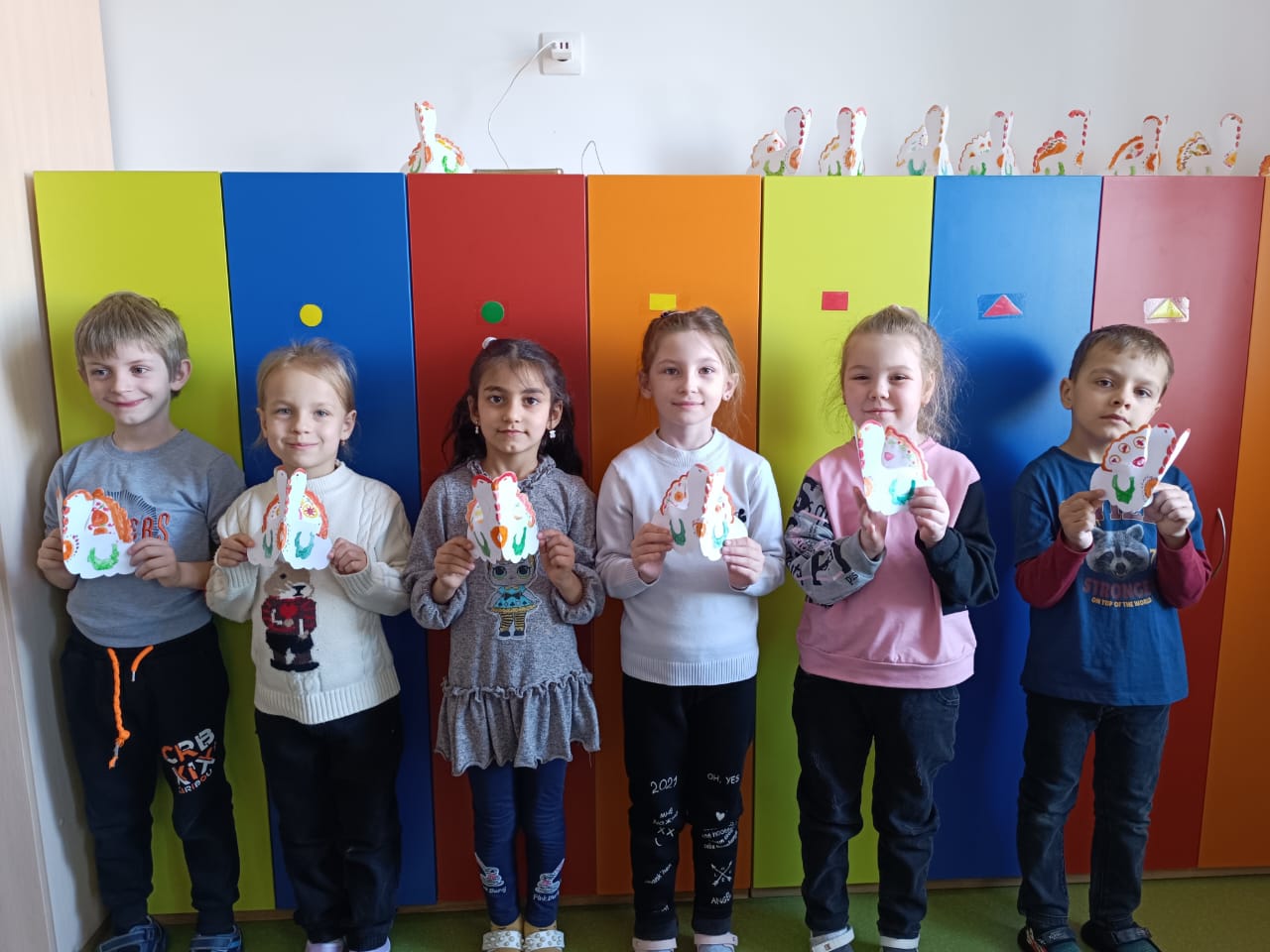 Именно в творческой деятельности реализованы условия, способствующие успешной социализации ребенка.
Таким образом, при условии организации целостной художественно- творческой деятельности детей с особыми речевыми потребностями может быть реализован ее огромный коррекционно-развивающий потенциал.
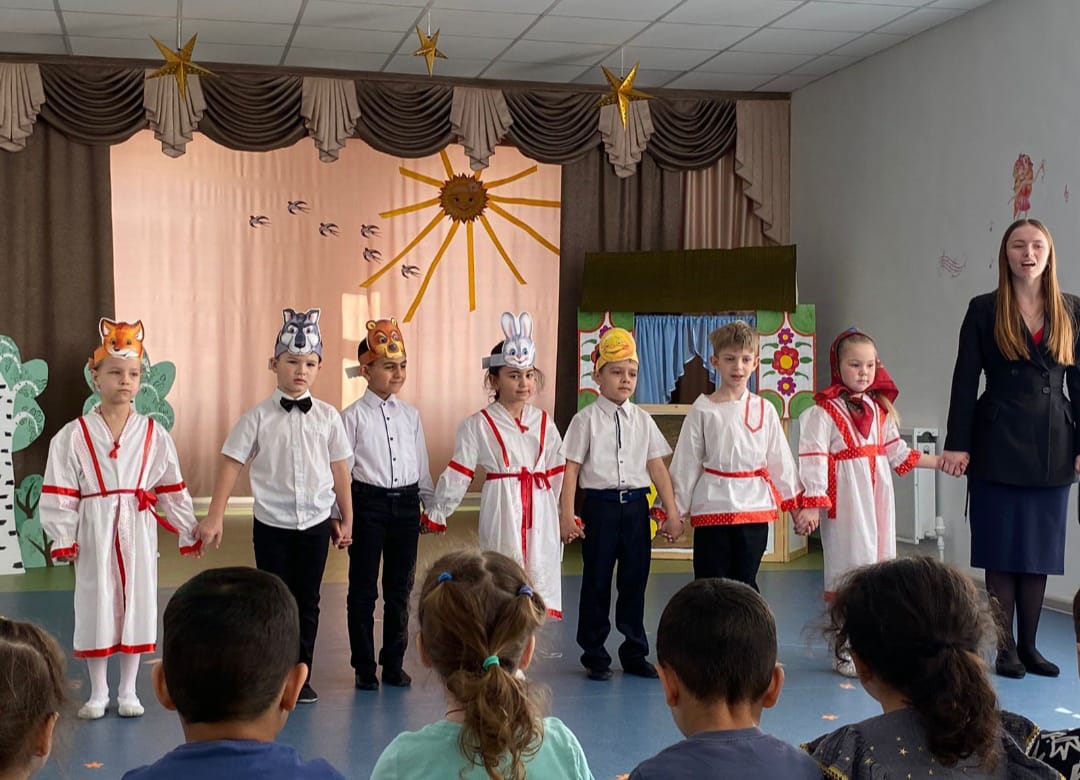 Театрализованная 
деятельность
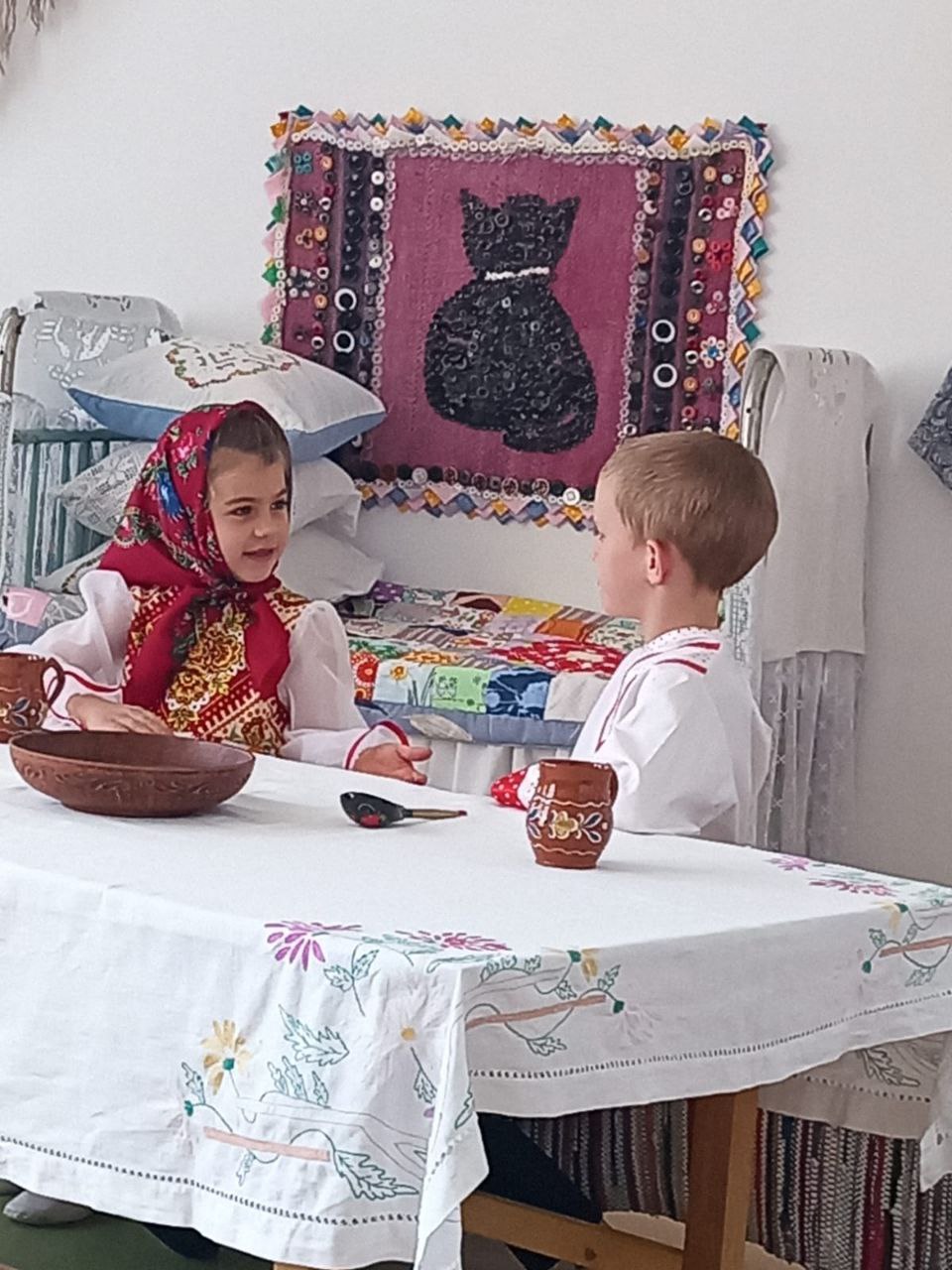 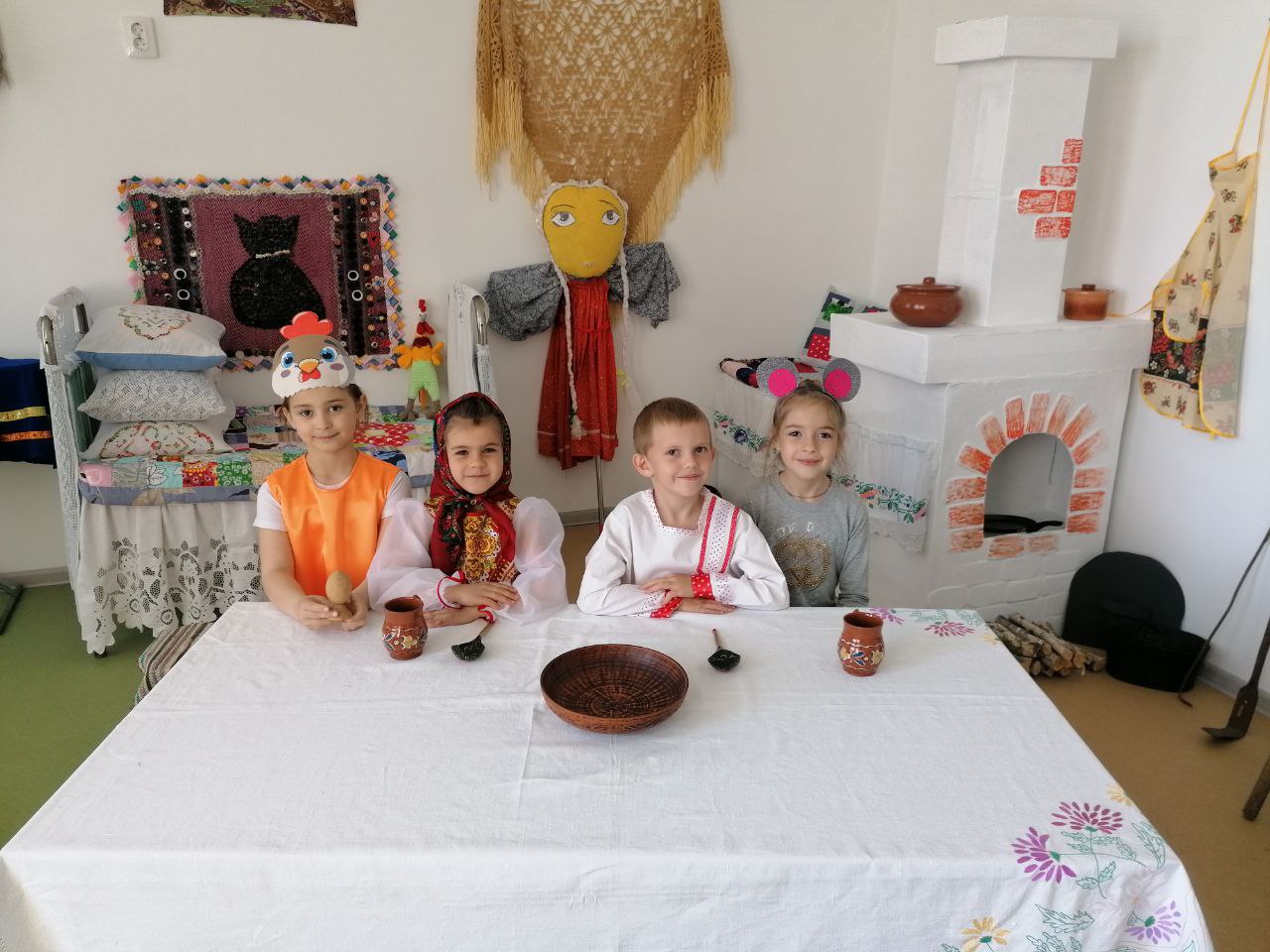 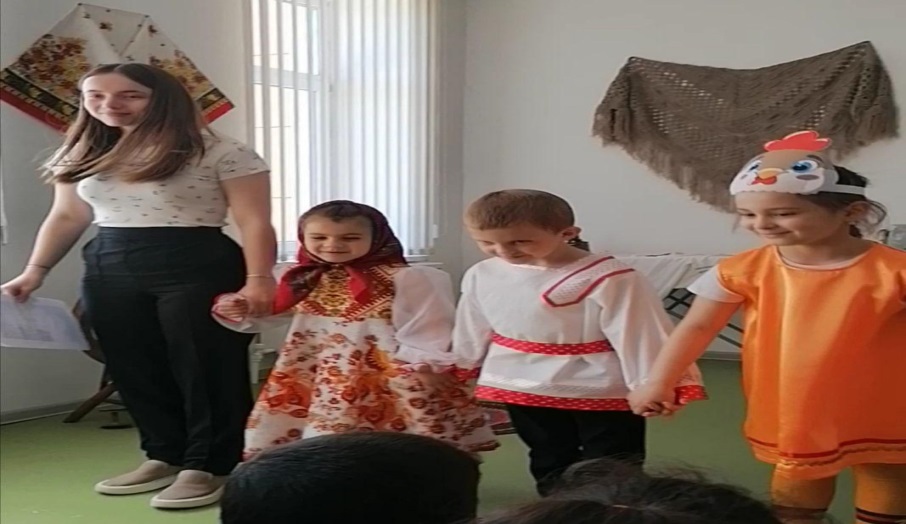 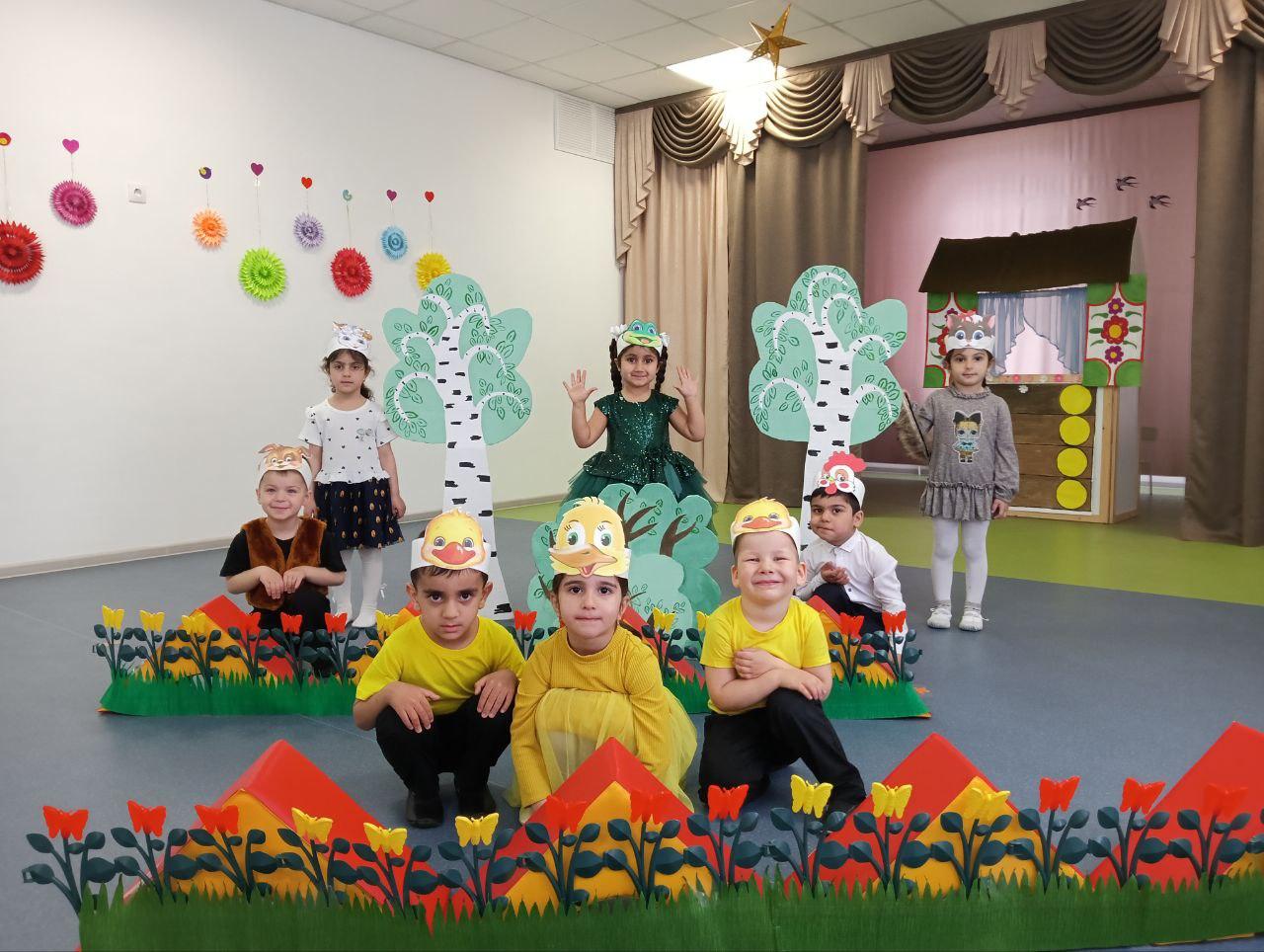 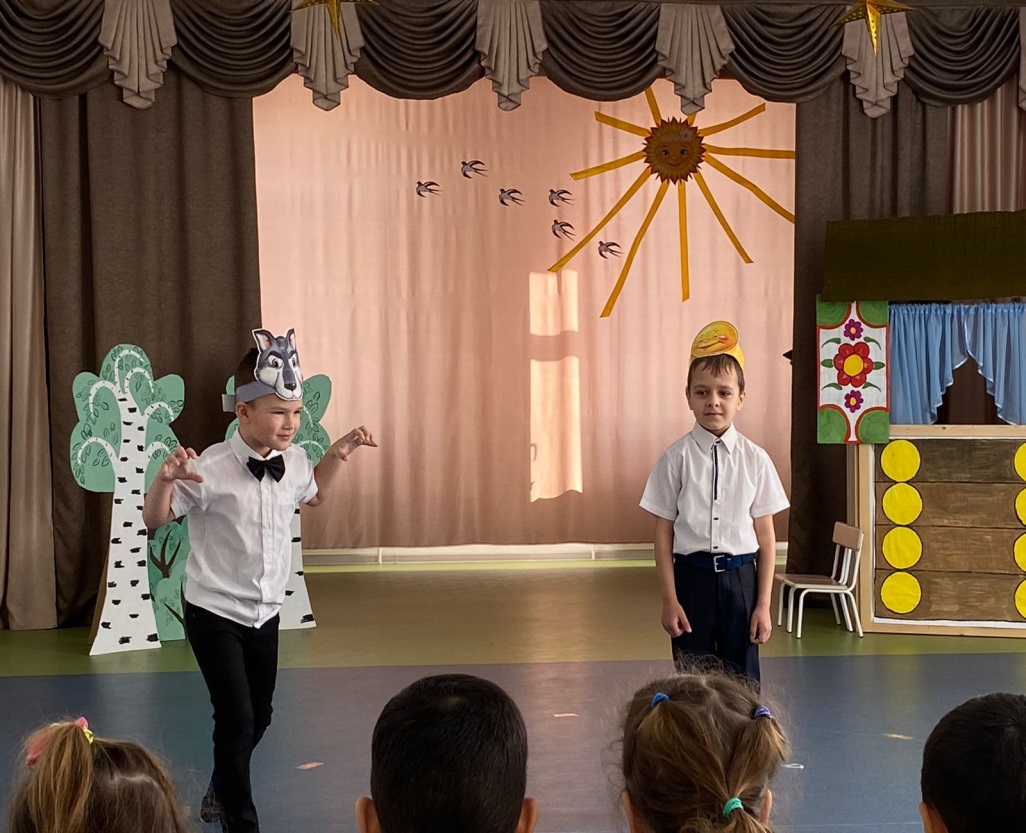 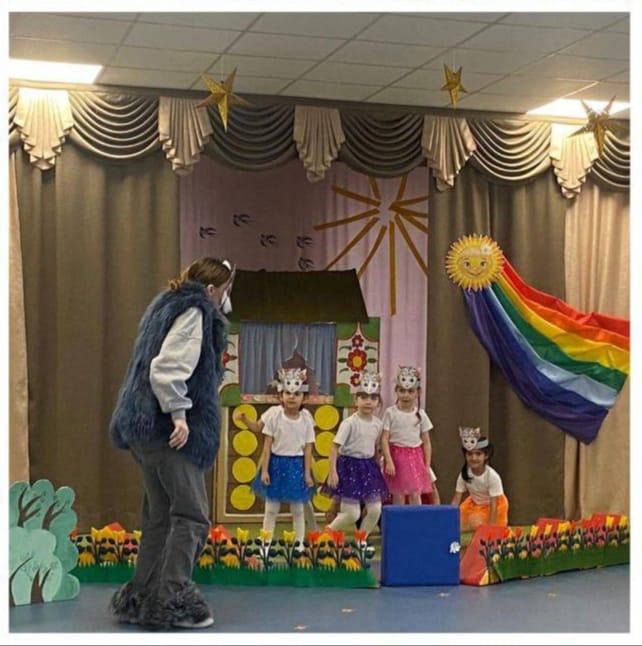 Особый вид театрализованной деятельности, который используется в нашем детском саду, – спектакль.
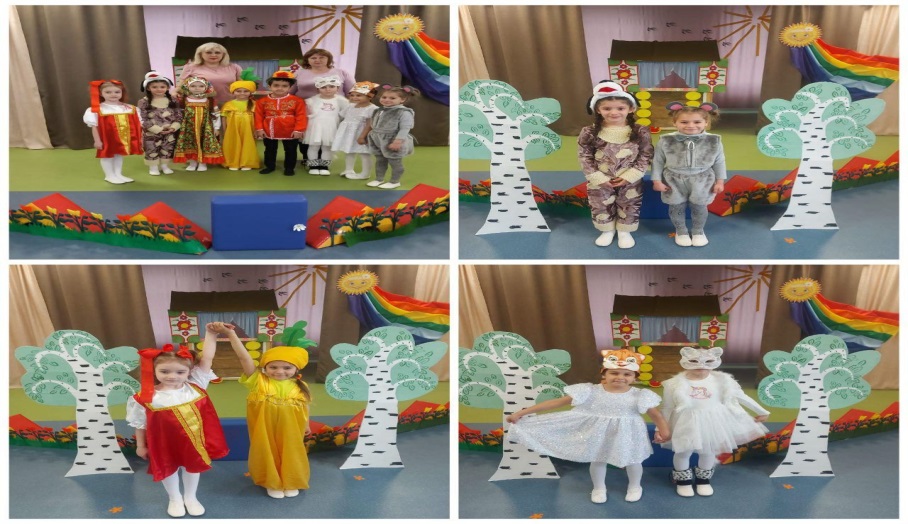 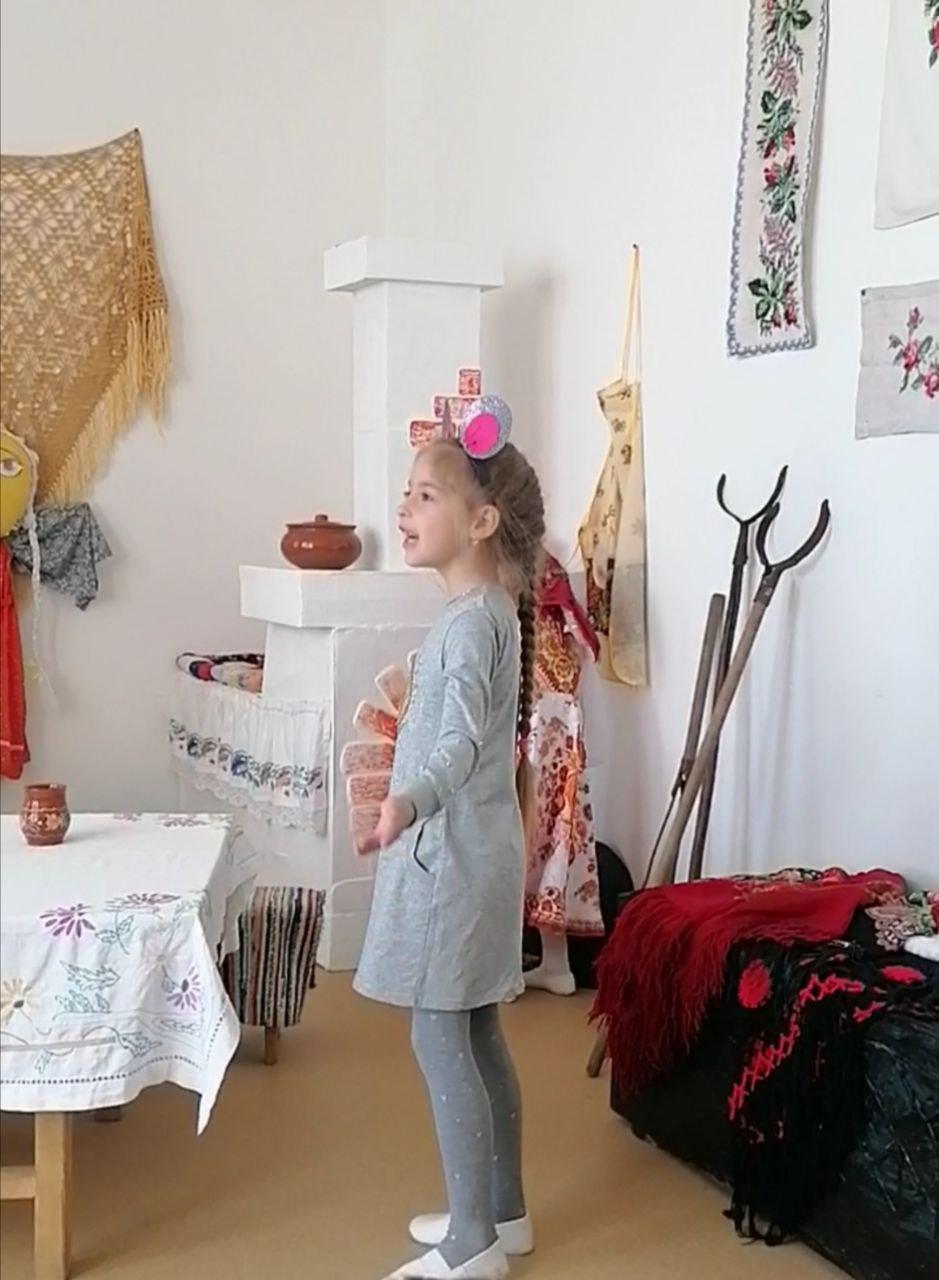 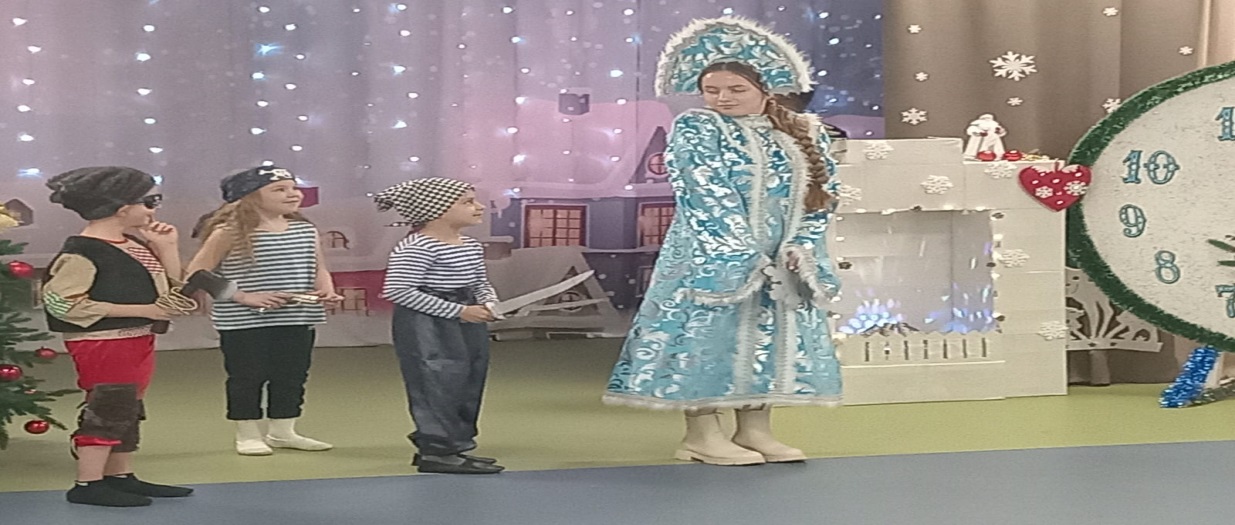 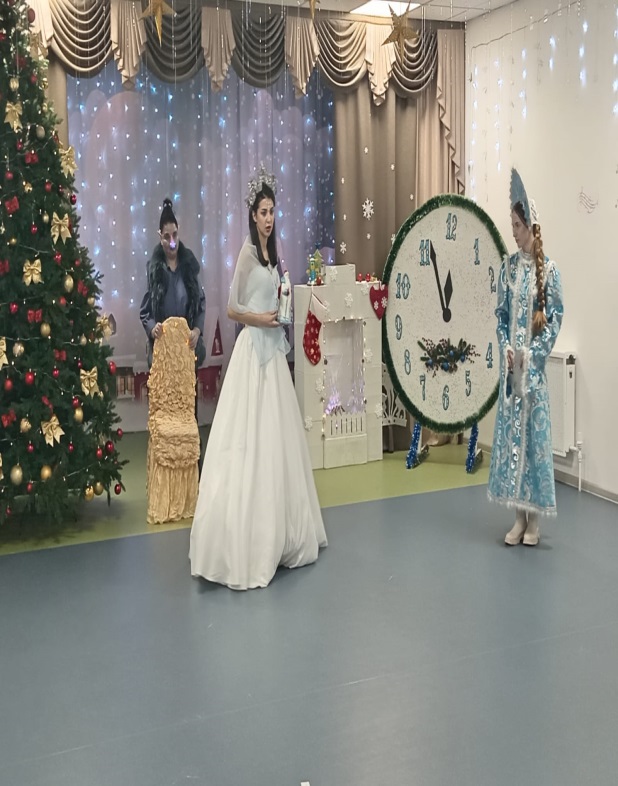 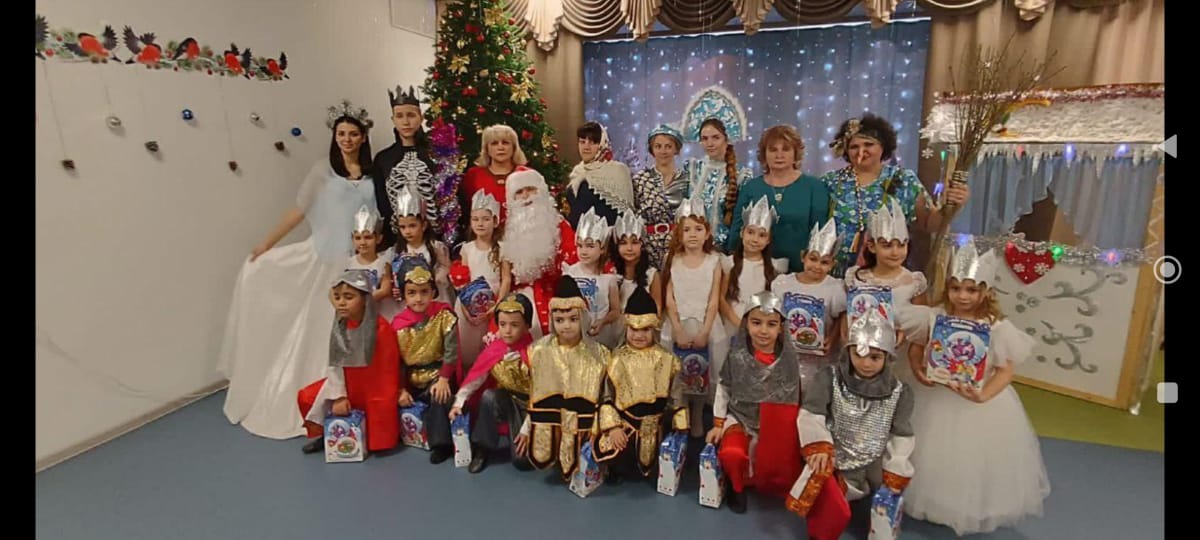 Даже традиционные календарные праздники становятся особыми
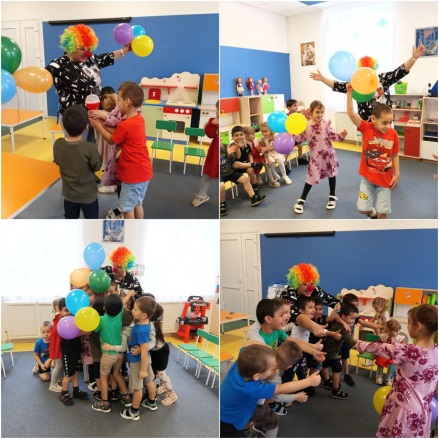 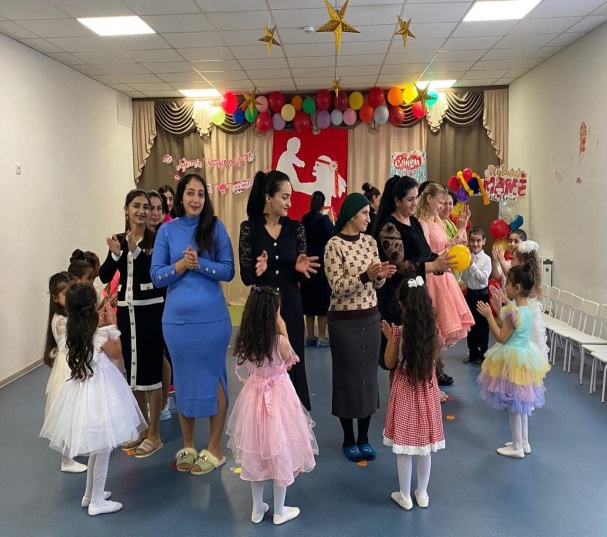 Можно отметить следующие достижения нашего детского сада в этом направлении:
позитивная социализация ребенка
активное участие родителей
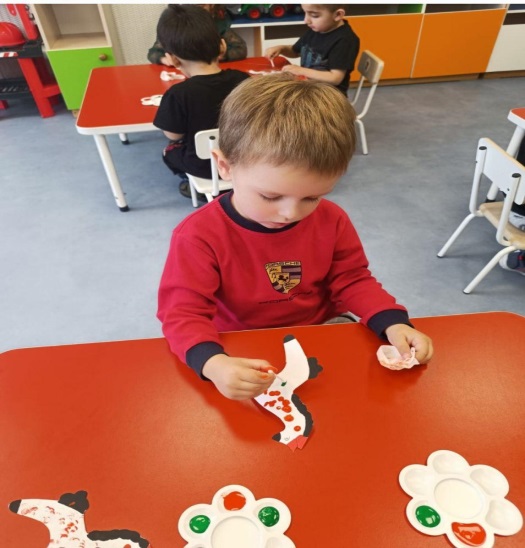 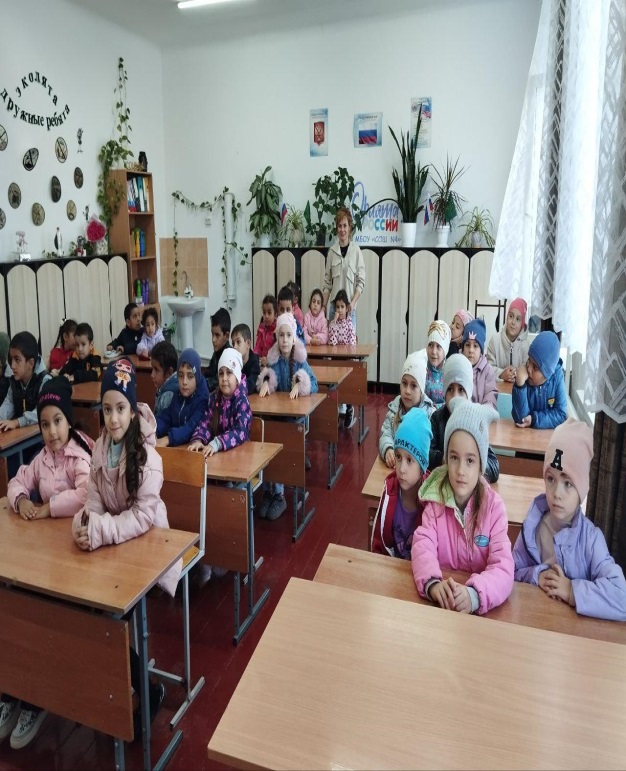 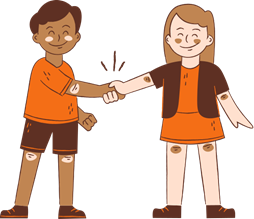 сформированы устойчивые дружеские детские объединения
сформирован интерес к творческой деятельности
СПАСИБО ЗА ВНИМАНИЕ!